КГУ «Айдабульская средняя школа»
НАШ
САМЫЙ  КЛАССНЫЙ
КЛАСС
ЗДРАВСТВУЙТЕ!ДАВАЙТЕ ПОЗНАКОМИМСЯ
Шустрые, спортивные,
Смелые, активные!
Все умные, красивые,
Веселые, счастливые!
Сообразительные,
 любознательные,
           В общем
  привлекательные!
в нашем классе 21 ученик: 13 мальчиков и 8 девочек. 

Были у нас удачи и промахи, победы и ошибки, 
но живем мы дружно и весело,
 любим свою школу  и своих учителей. 

Понимаем: все, чего мы хотим – в наших руках.
НАША ВИЗИТНАЯ КАРТОЧКА
Количество – 21 человек
Наш общий рост – 34 метр 86 сантиметров
Наш общий вес – 1тонна 126килограммов
Любимый цвет – молодо-зелено
Ежедневное нервное напряжение – 220 вольт
Сила сопротивления жизненным трудностям – 48000ом
Потенциальная энергия – 100 000джоулей
Место тусовки – 26 кабинет
Характер – стойкий
Средний возраст – очень молодой
СТРУКТУРА КЛАССНОГО САМОУПРАВЛЕНИЯ
Актив класса


Староста класса – Майер Кристина

Заместитель старосты – Мосорова Арина

Учебный сектор– Аманжолова Аделя,      Касымова Дина

Цветовод – Ергалиев Дамир, Дандыбекова Камила,

Трудовик  - Щукарев Владимир,  Шевчик Богдан

Затейники – Аманжолова Аделя, Чебуранова Ирина, Мухамбеткалиева Алина

Художник – Аманжолова Аделя, Касымова   Дина

Физорг – Еркинов Диас

Главный дежурный – Куат Султан
Труд и порядок
Образование
Спорт и здоровье
Досуг
Классный руководитель
+ семья
Прессцентр
Забота
ЗАНЯТОСТЬ В КРУЖКАХ И СЕКЦИЯХ
МЫ - УЧЕНИКИ
2017-2018 учебный год мы завершили неплохо: в классе 
3 отличника, 6 хорошистов, неуспевающих нет. 
Качество знаний 42,8%

Мы активные участники  республиканского конкурса «Ак бота»
Семь человек приняли участие. Итог: 6 первых мест и 1 второе
НАШИ ОТЛИЧНИЦЫ
Аманжолова Аделя,        Касымова Дина, 
Майер Кристина
НАШИ ХОРОШИСТЫ
Мосорова Арина, Куат Султан,
Чебуранова Ирина, Дедиков Дмитрий, Мухамбеткалиева Алина, Еркинов Диас
Ученики класса – активные участники предметных недель, занимательных конкурсов, интересных классных часов.
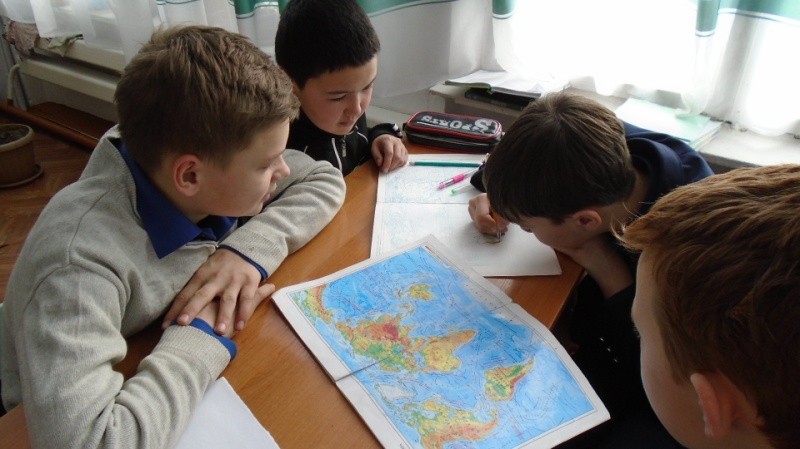 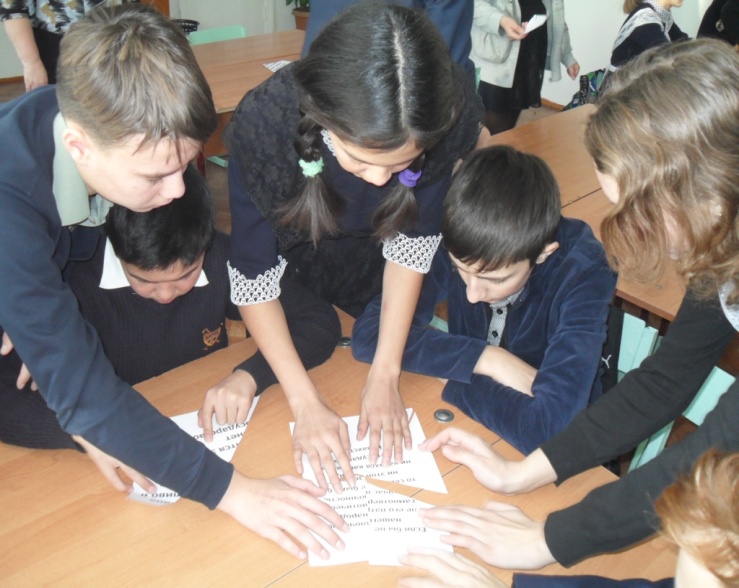 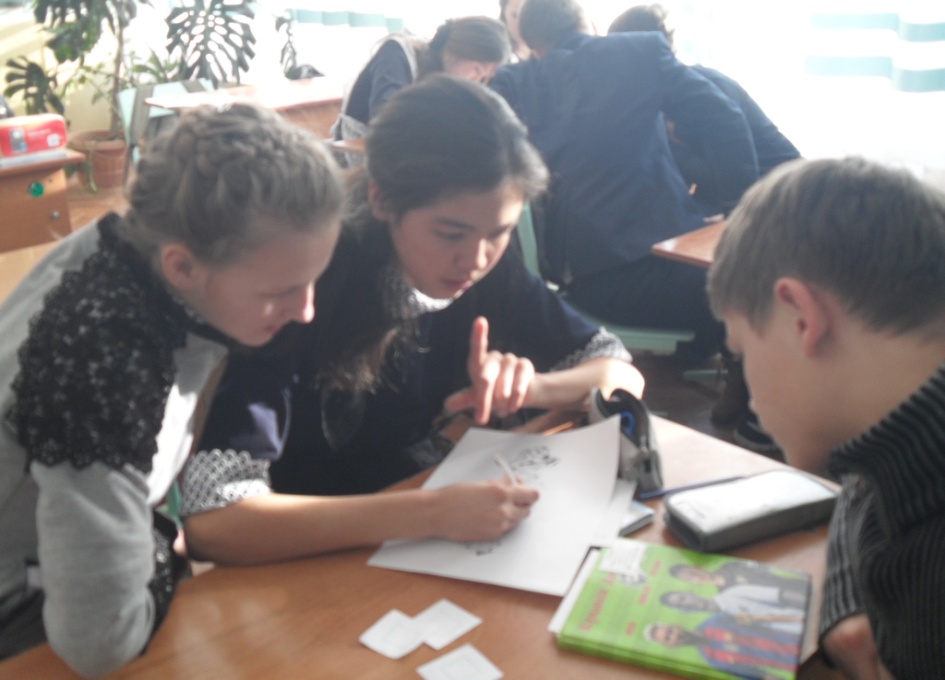 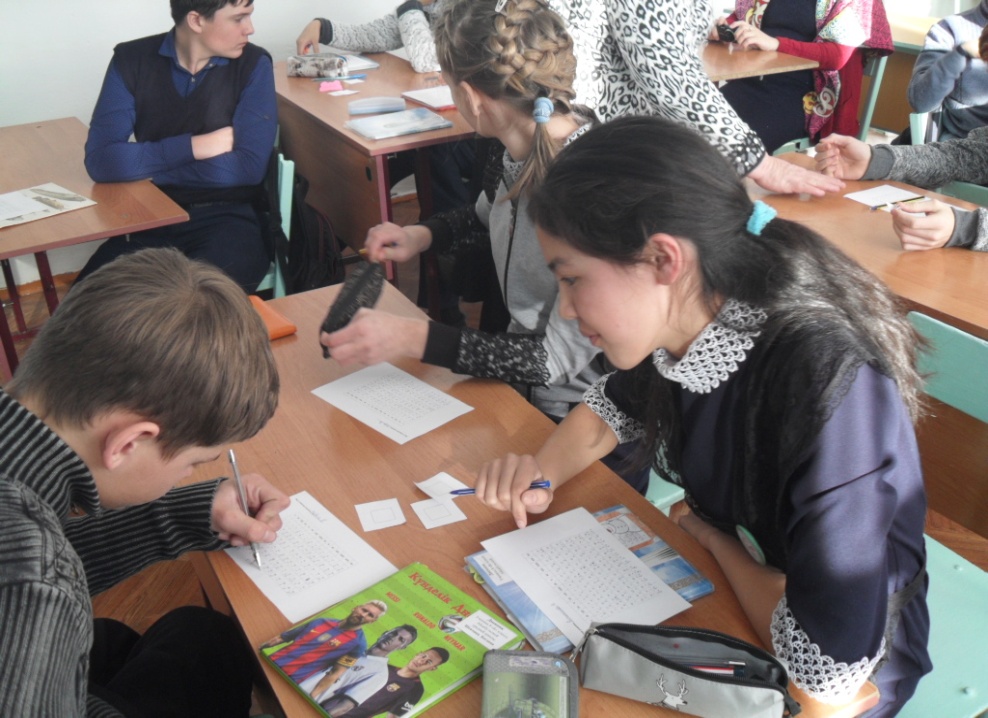 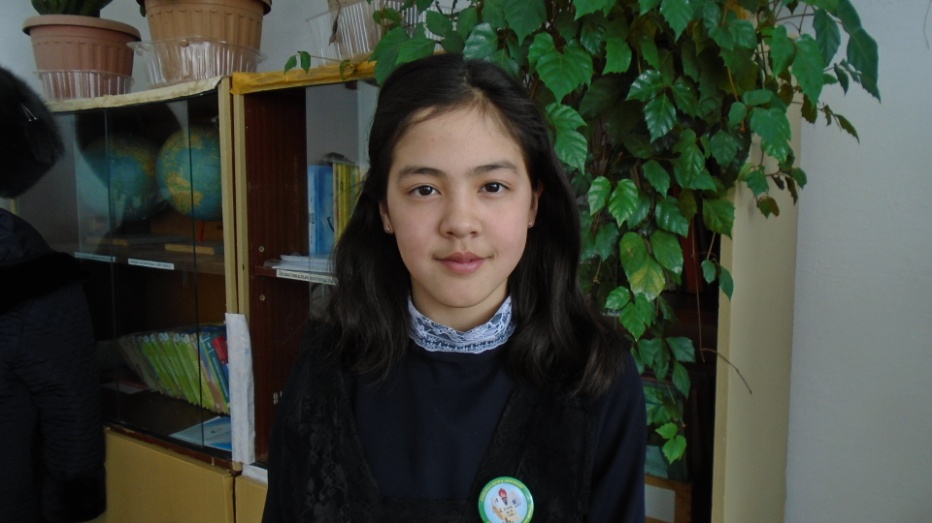 Наши успехи
Кросс «Золотая осень» 2 место
Кубок области по лыжам 4 место
«Ак Бота» 2 место
«Жас тур – 2018» 1 место
Школьный кросс ко дню здоровья 1 место
Первенство  Зерендинской ДЮСШ 3 место
Горный фестиваль (Щучинск)
Литературный конкурс
Многоборье (Степногорск)
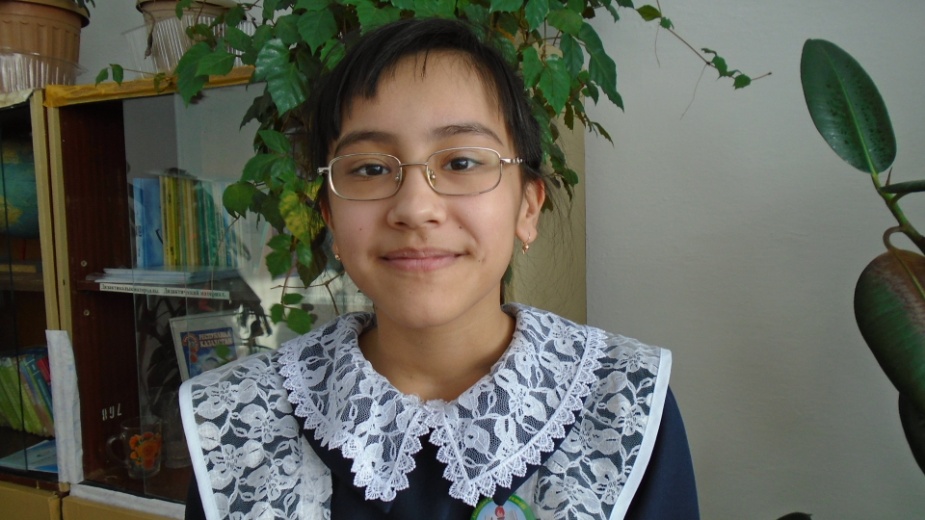 Наши успехи
«Ак Бота» 1 место
Областная историко-литературная олимпиада 1 место
Районная  экологическая олимпиада 1 место
Областная экологическая олимпиада (сертификат)
Внутришкольная олимпиада по матиматике 2 мес, по русскому языку 3 место, за участие по географии, физике, казахскому языку.
Участие в интернет олимпиаде по английскому языку
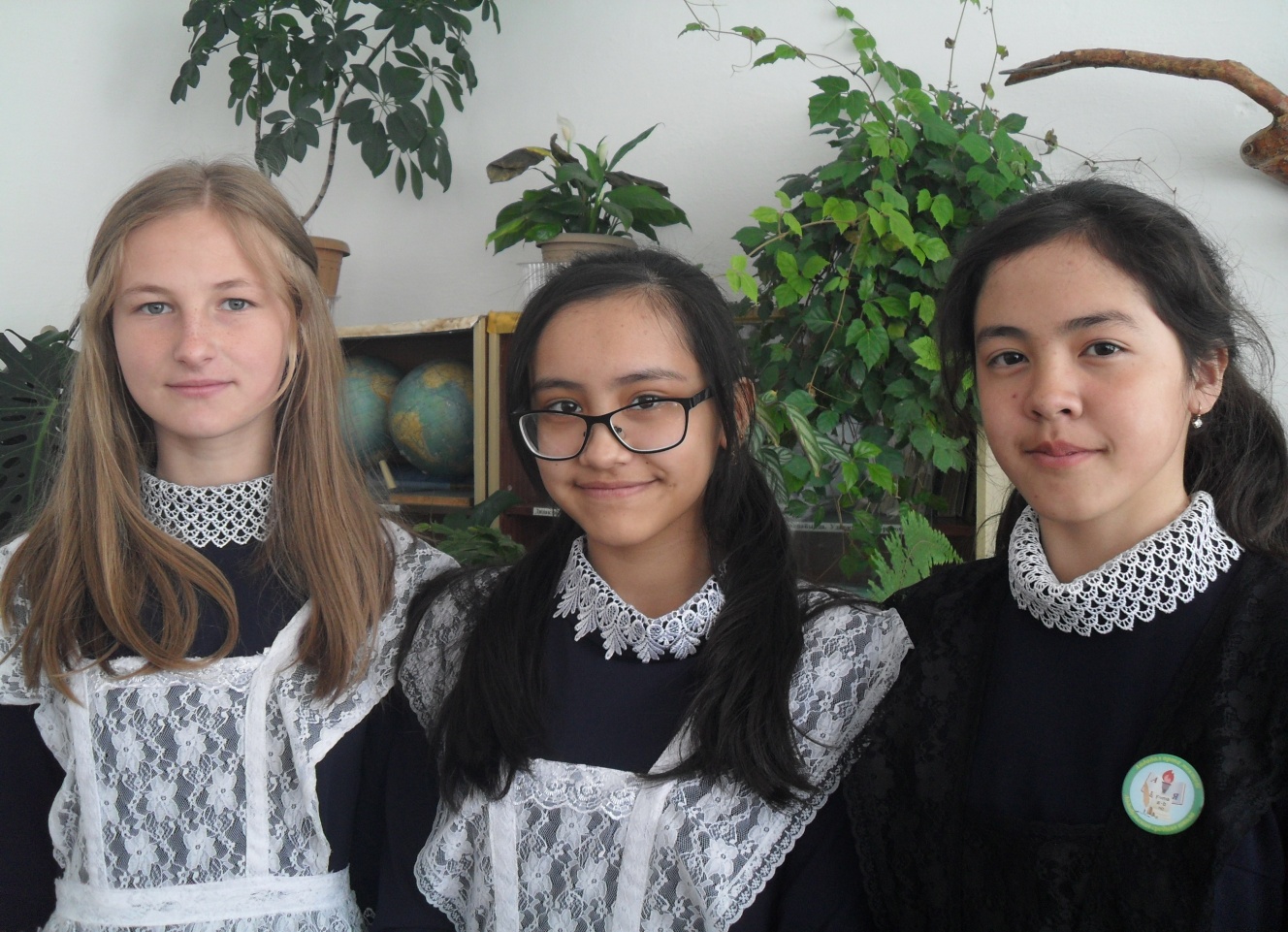 Наши успехи
«Ак Бота» 1 место
Участие в интернет олимпиаде по английскому языку
Районная экологическая олимпиада 1 место
Областная экологическая олимпиада 1 место
Выступление в Зеренде (1 мая)
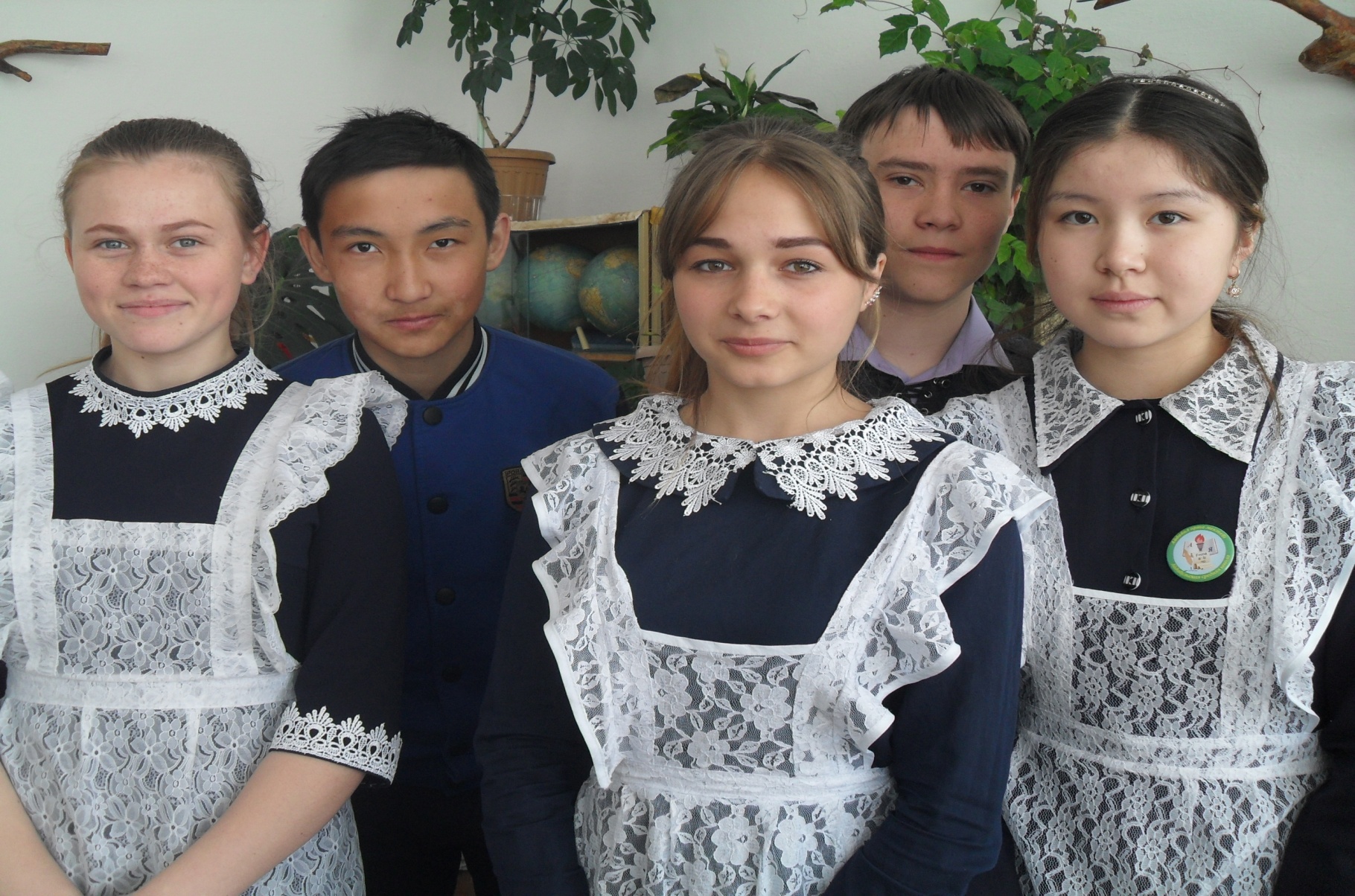 Наши успехи
«Ак Бота» 1 место
Стихи Абая 3 место
Литературный конкурс (сертификат)
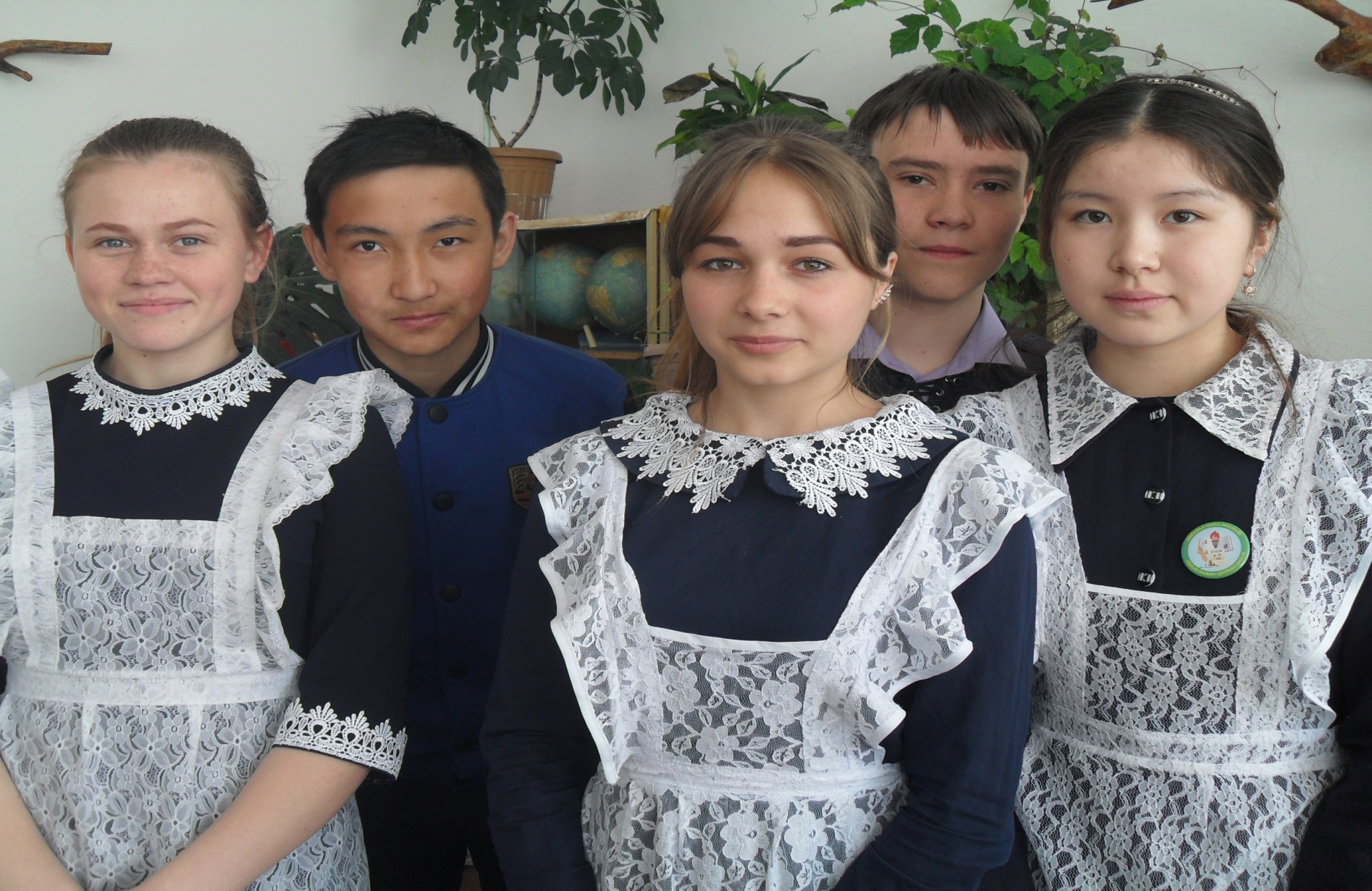 Наши успехи
Лыжные «Новогодние гонки»1 место
Районный  вокальный конкурс 2 место
Районный конкурс КВН
Туризм 1 место
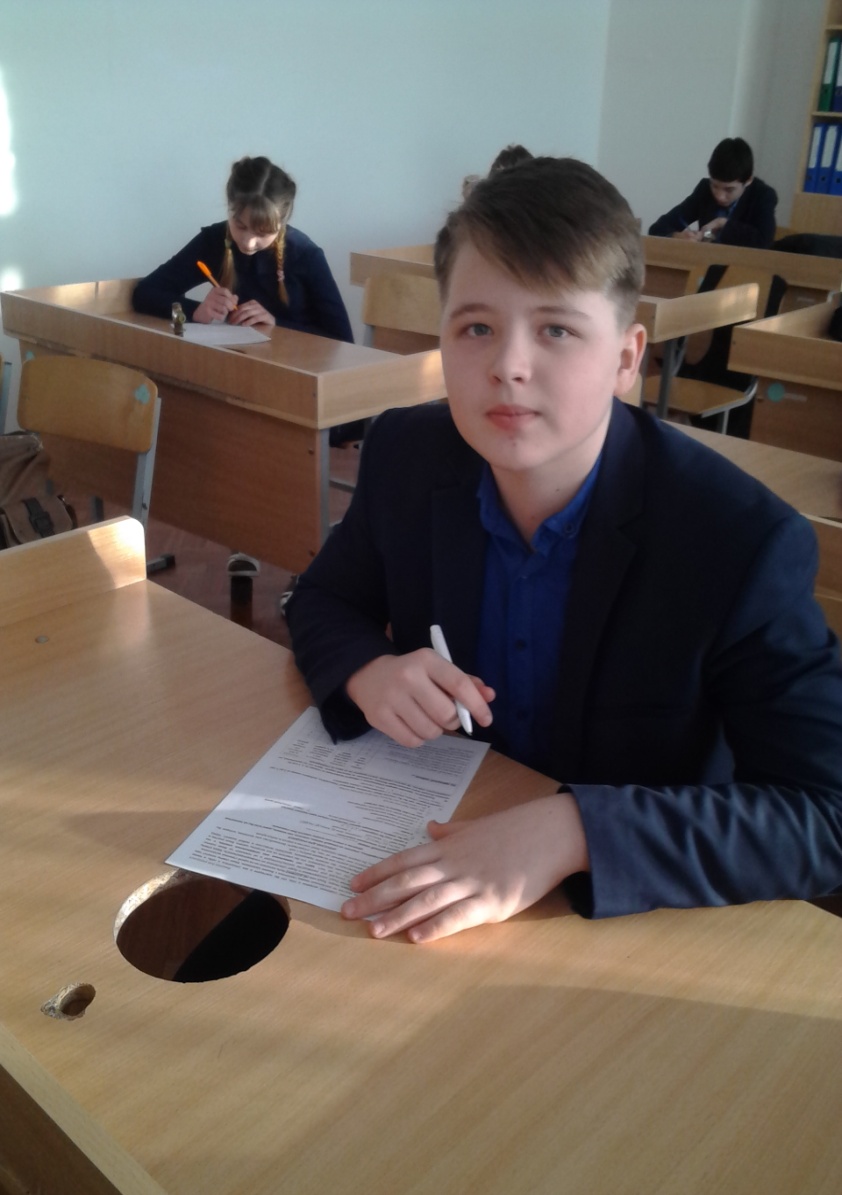 Наши успехи
«Ак Бота» 1 место
Районная  экологическая 
    олимпиада 2 место
Районная  олимпиада по экологии.
Общекомандное 2 место                           Победа в номинации
                                                                                             «Фотоколлаж»
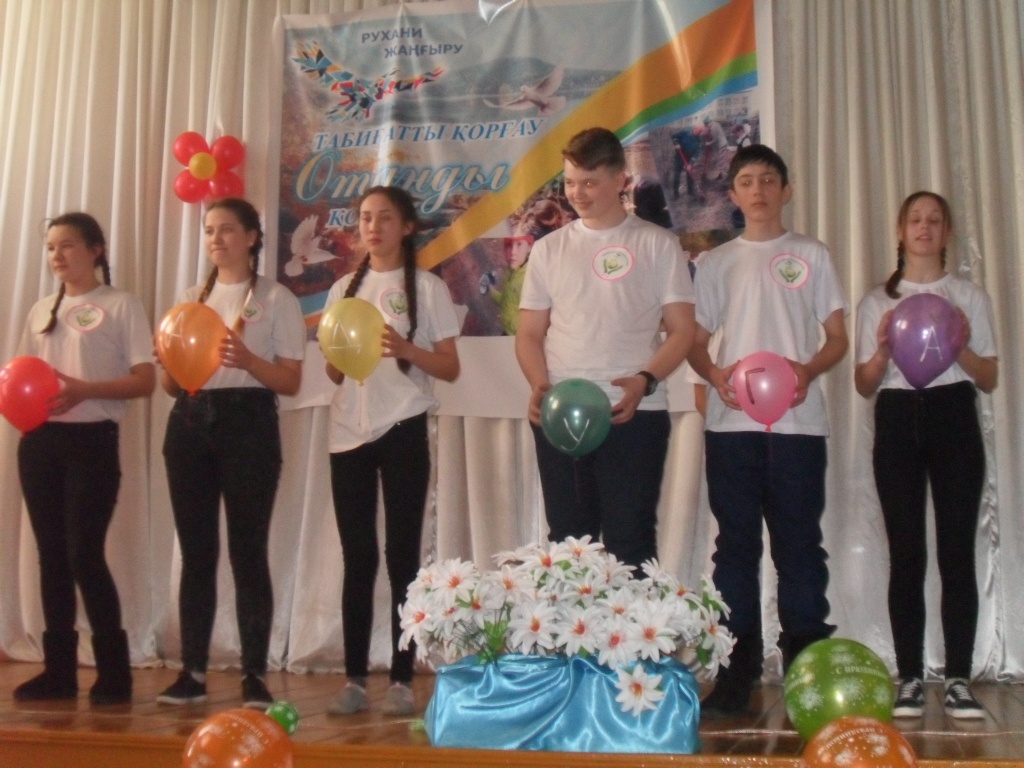 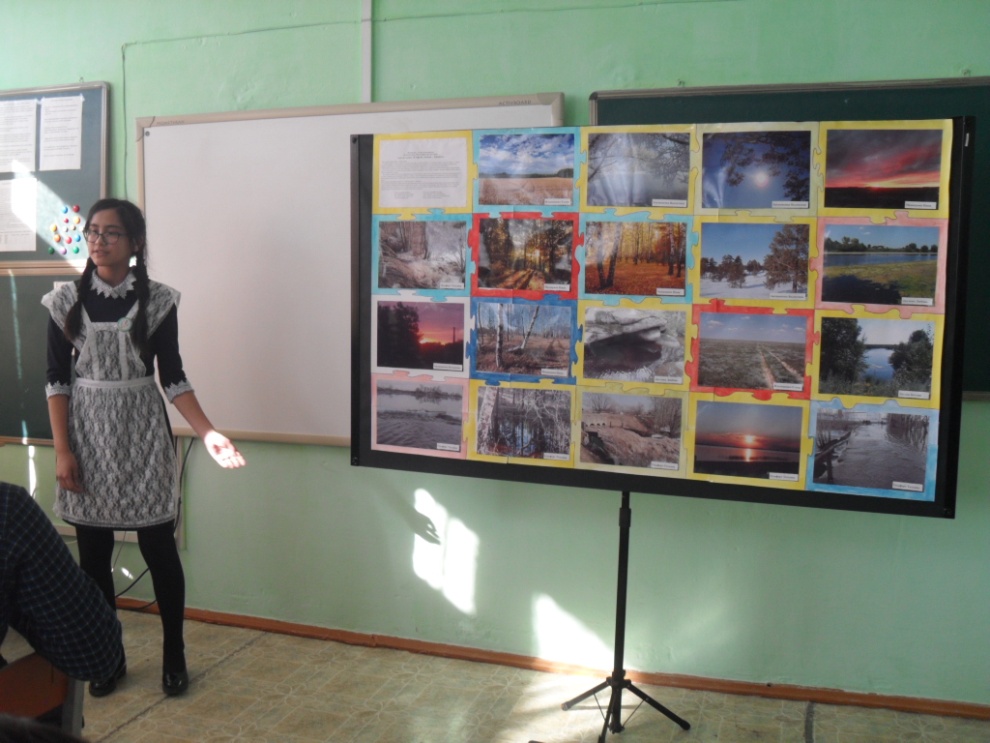 Победа в районной и областной олимпиадах по экологии в номинации «Экоклип».
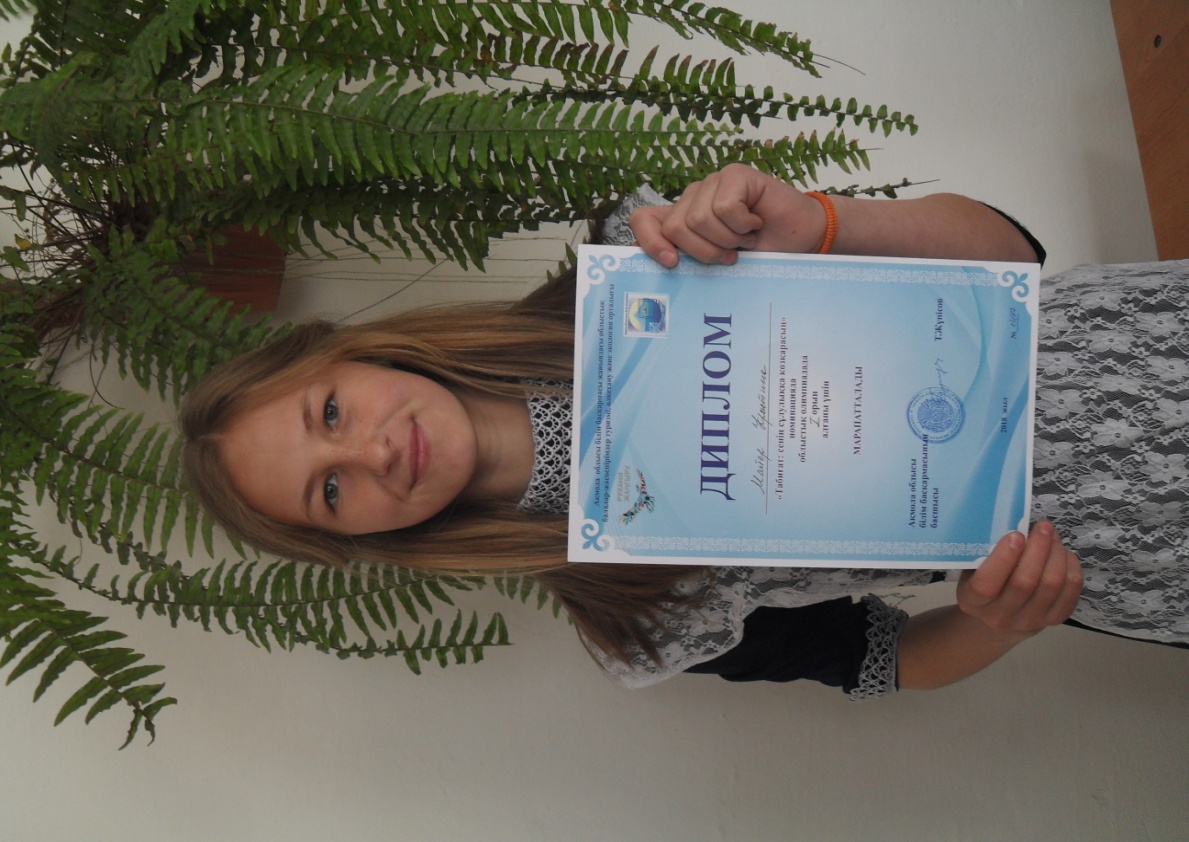 Победа в областном историко- литературном конкурсев номинации «Символы малой Родины»
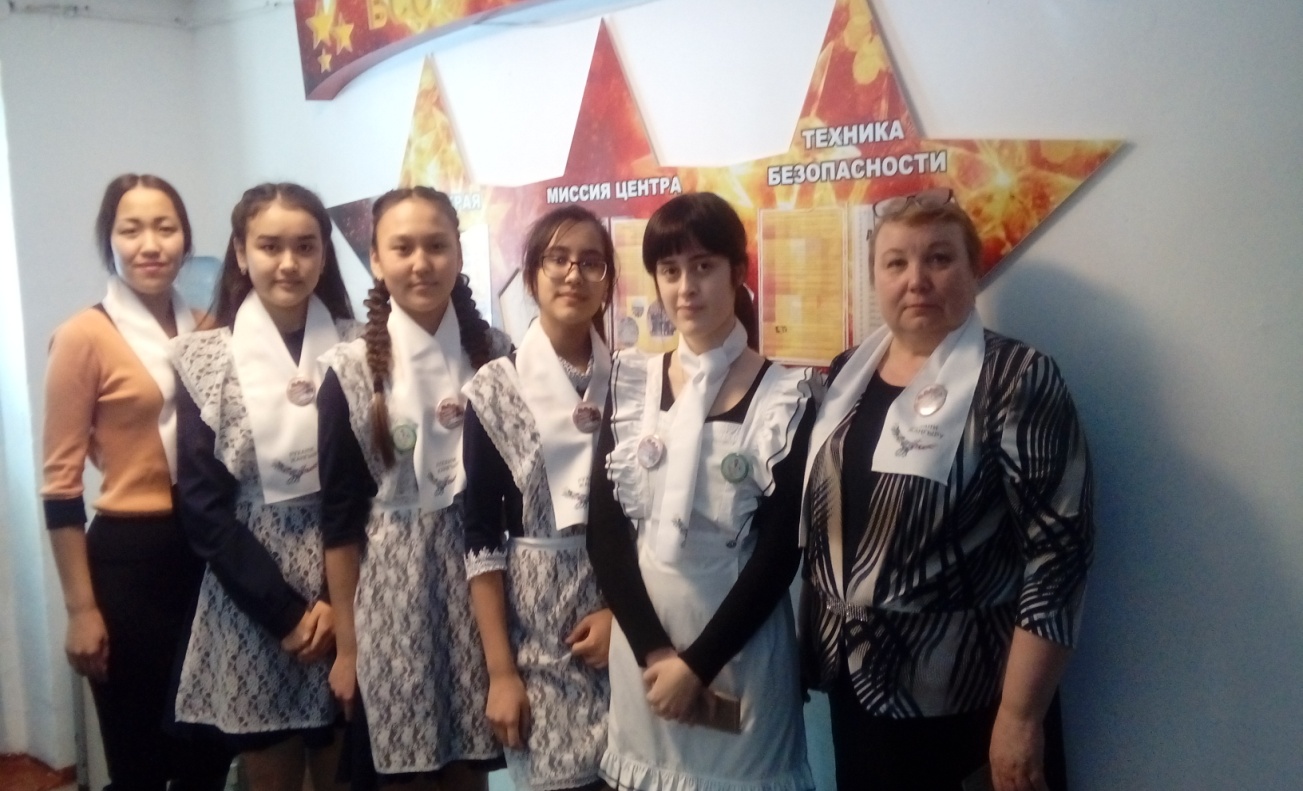 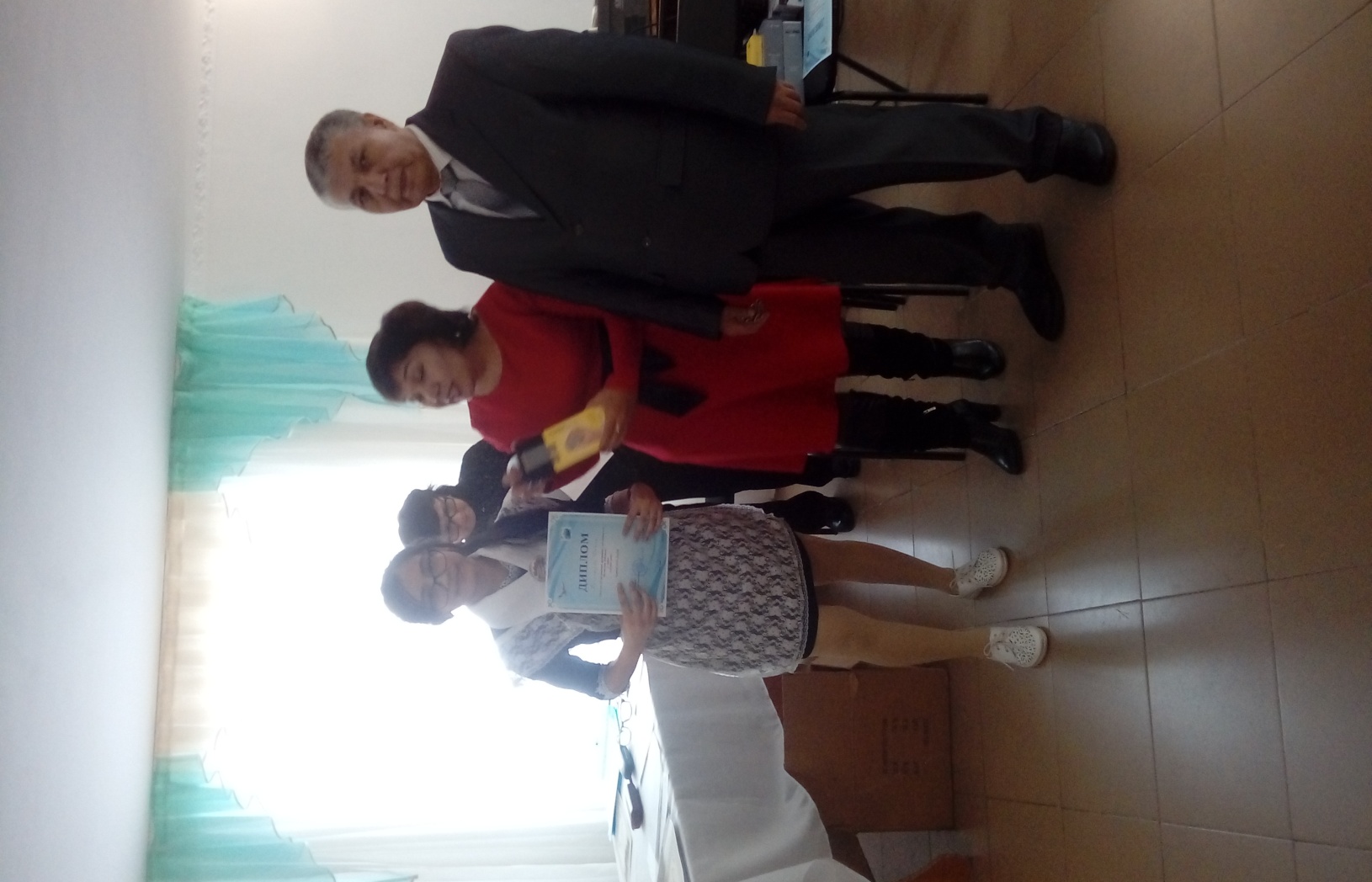 Любим работать совместно с психологом школы
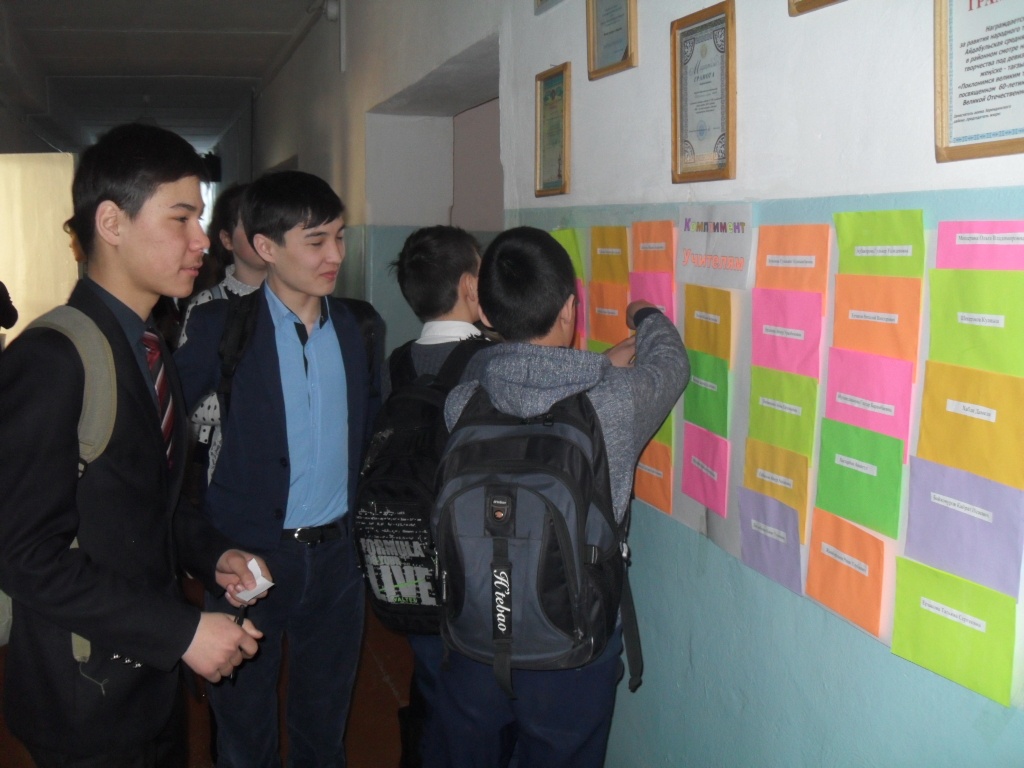 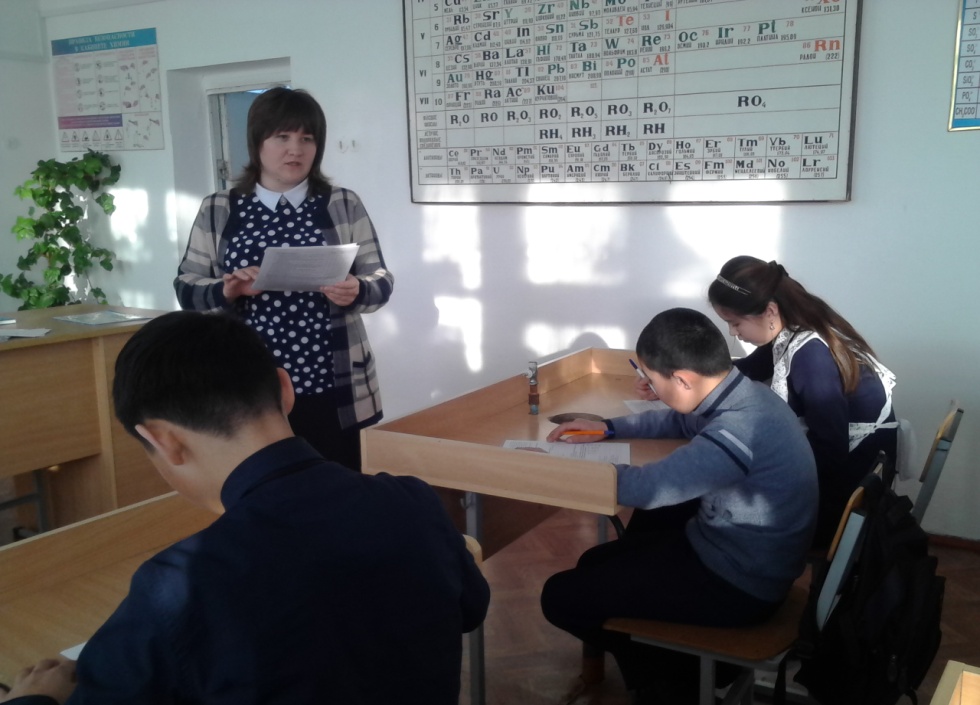 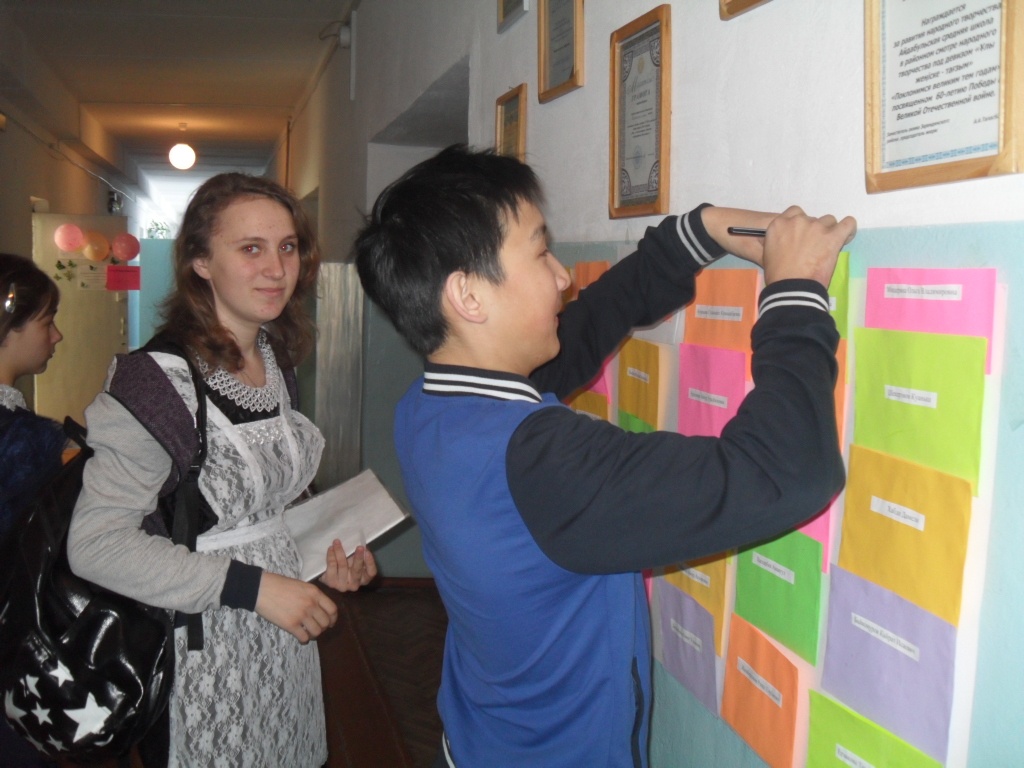 Активные участники школьных мероприятий
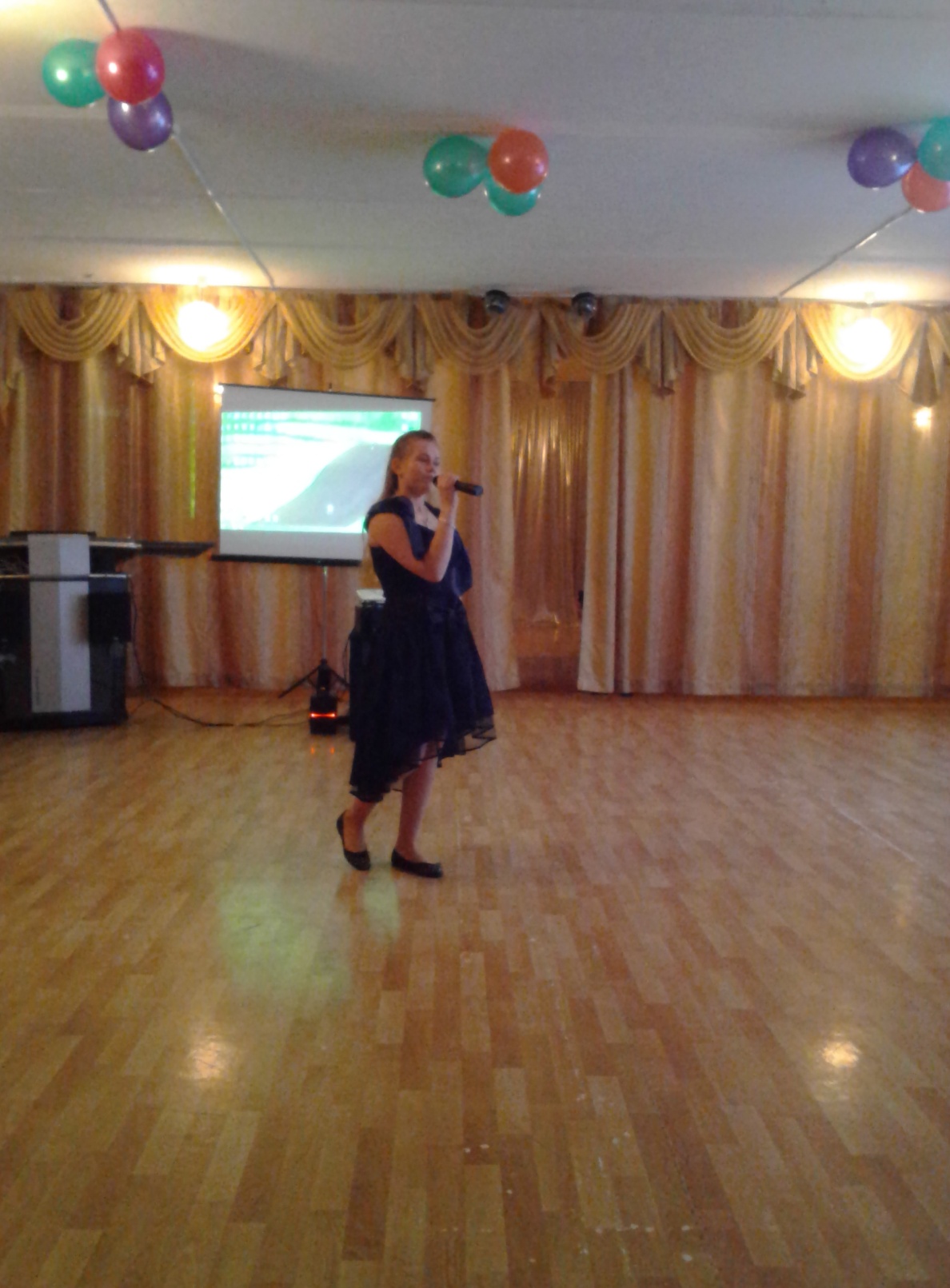 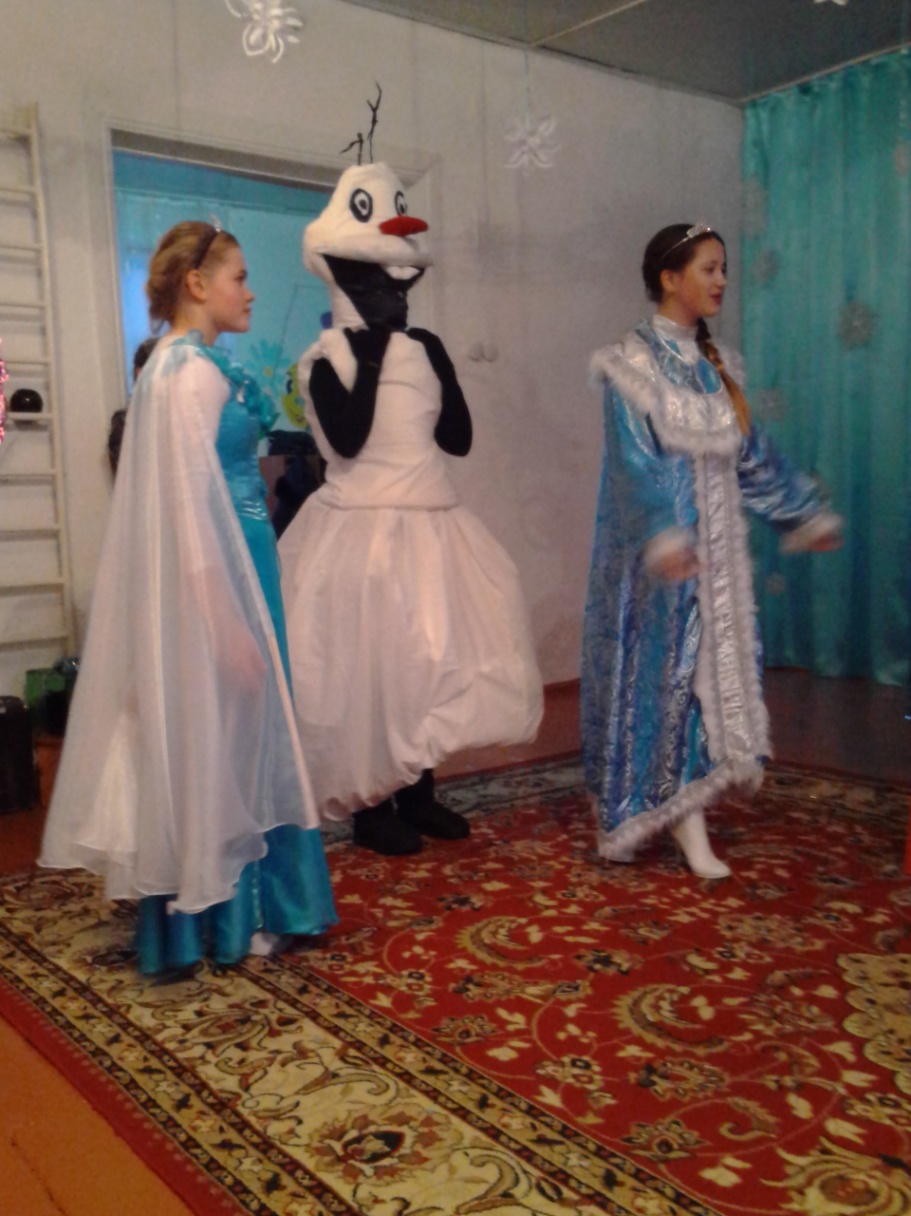 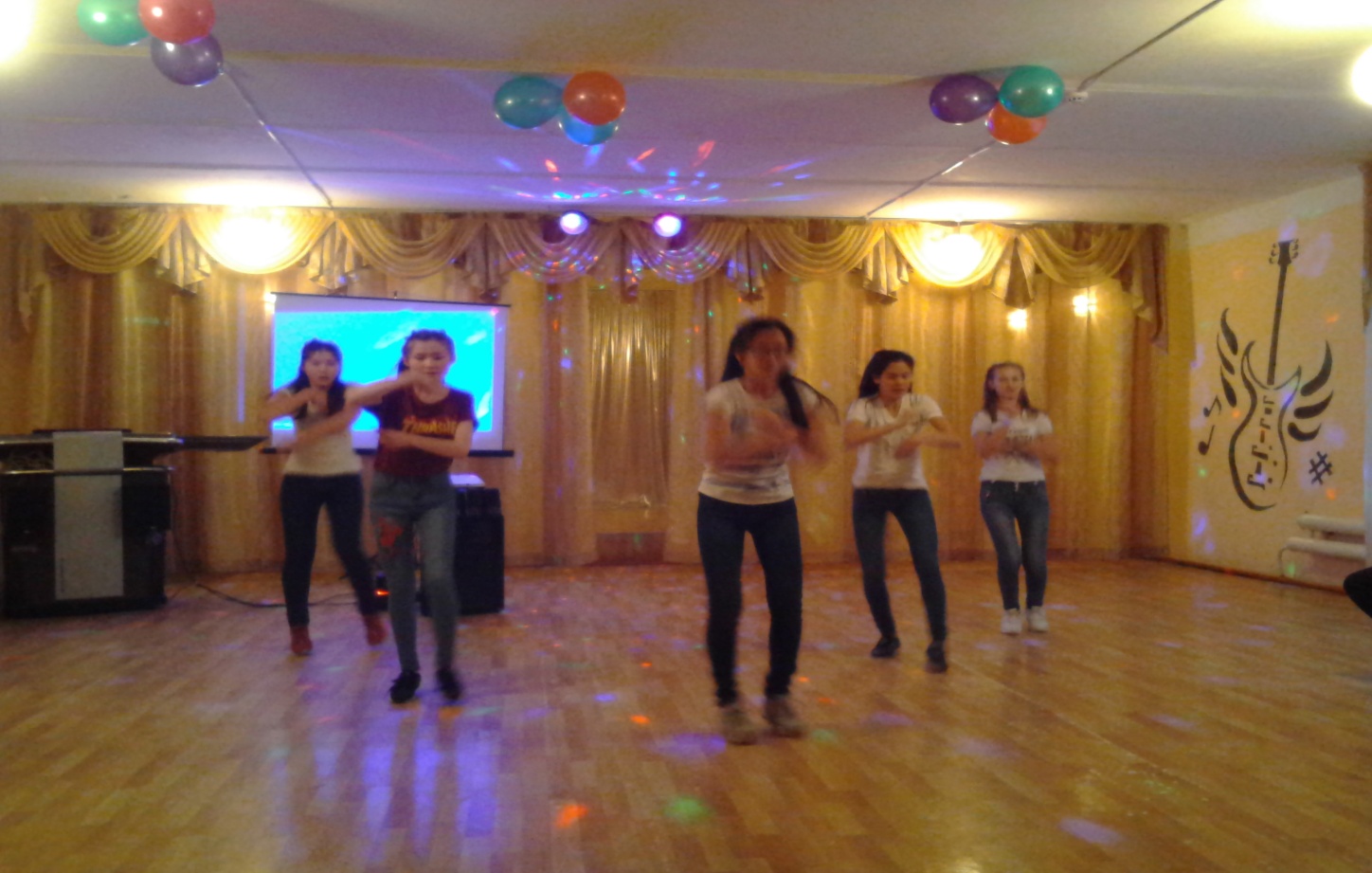 Умеем не только учиться, но и трудиться
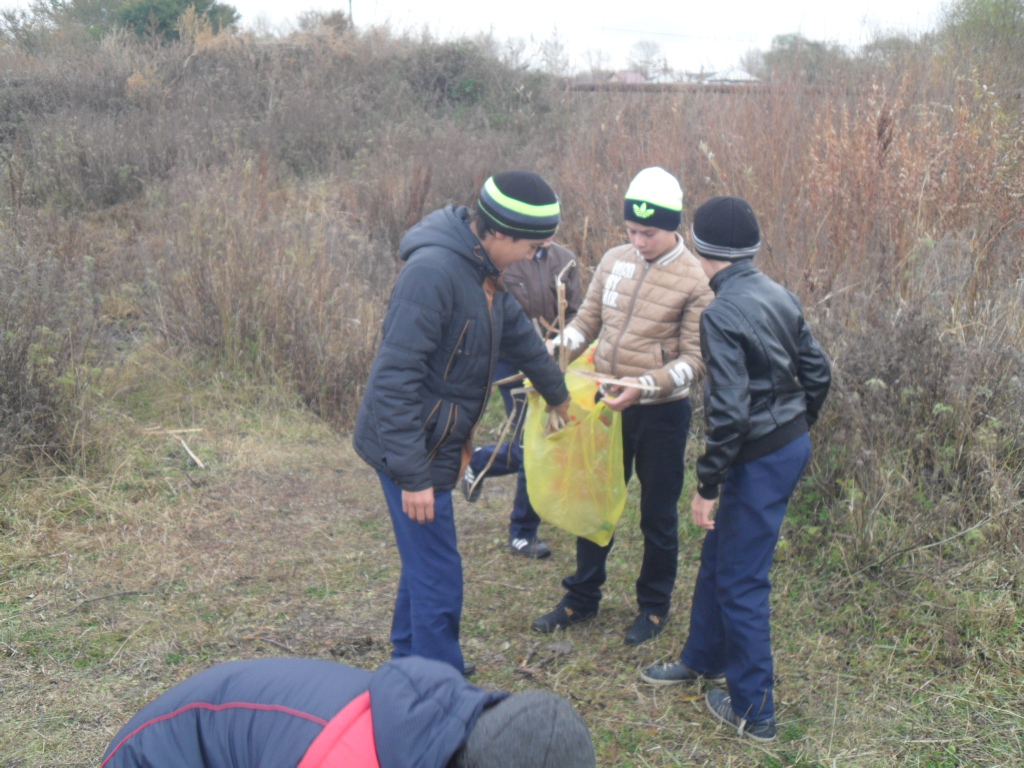 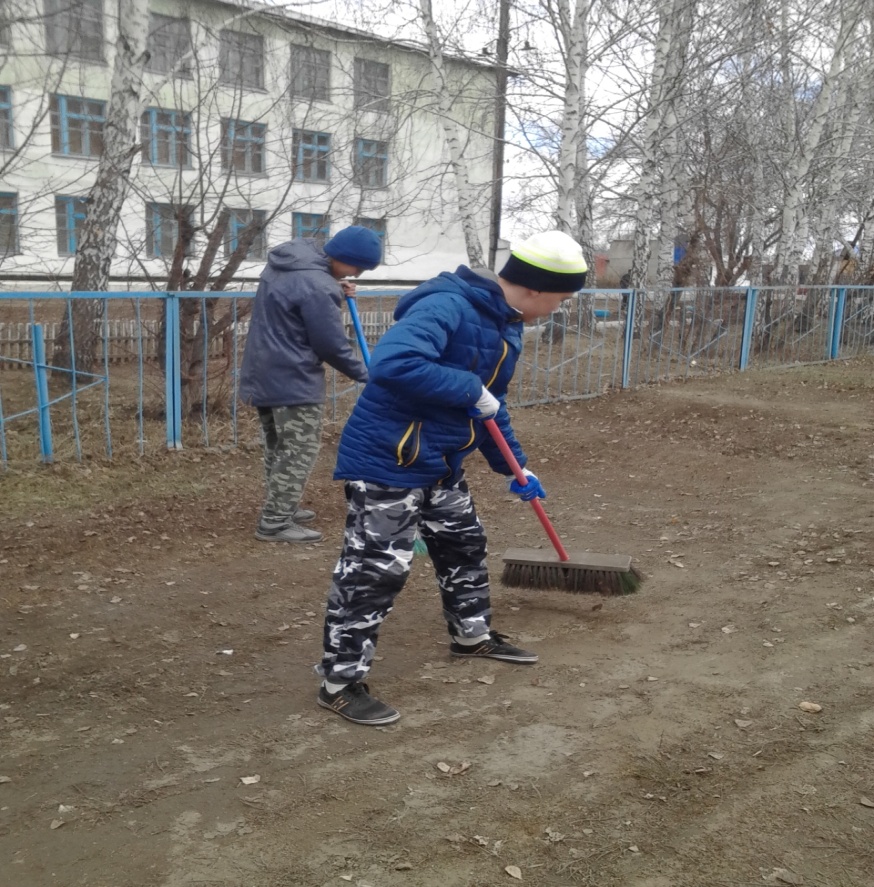 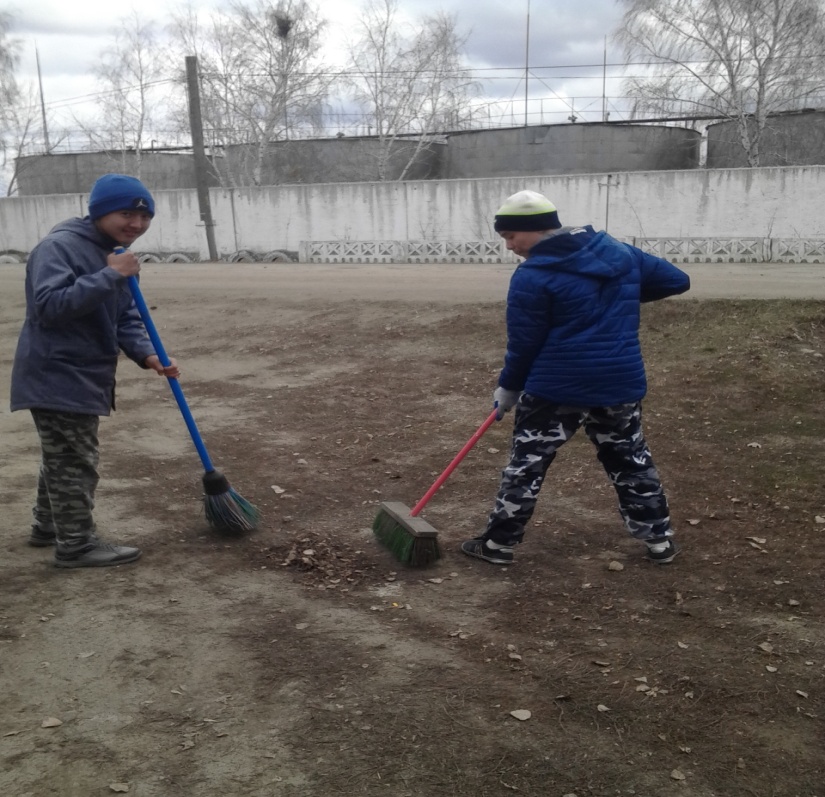 Когда мы вместе – нам здорово!
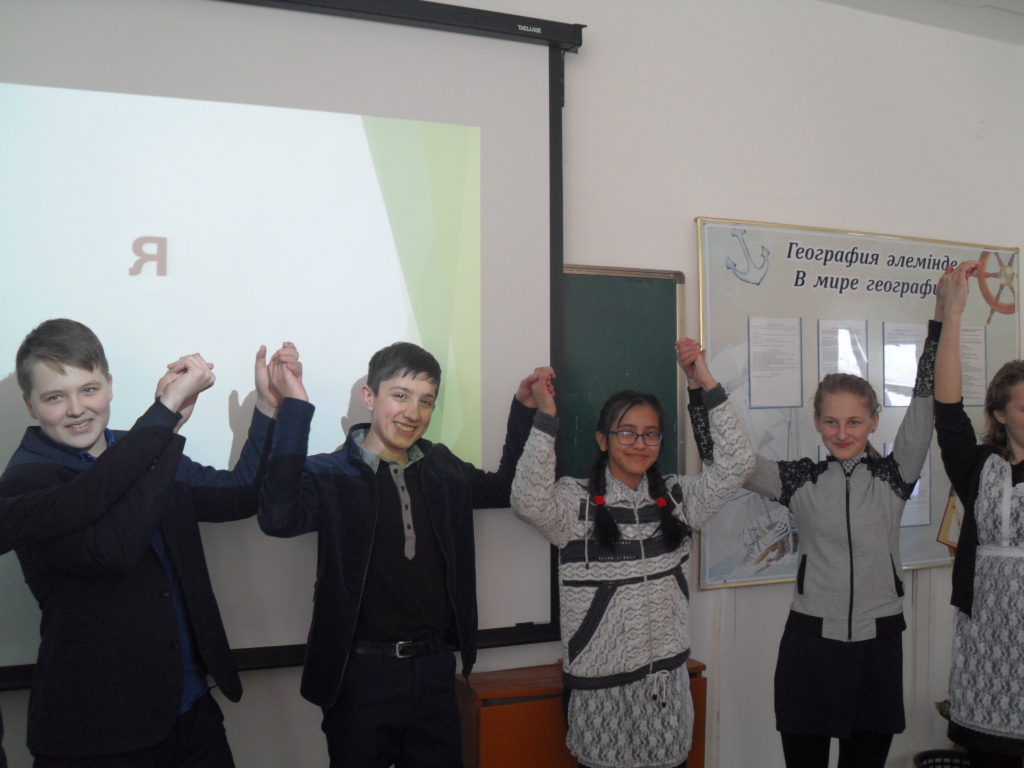 Классный час «Я - патриот Казахстана»
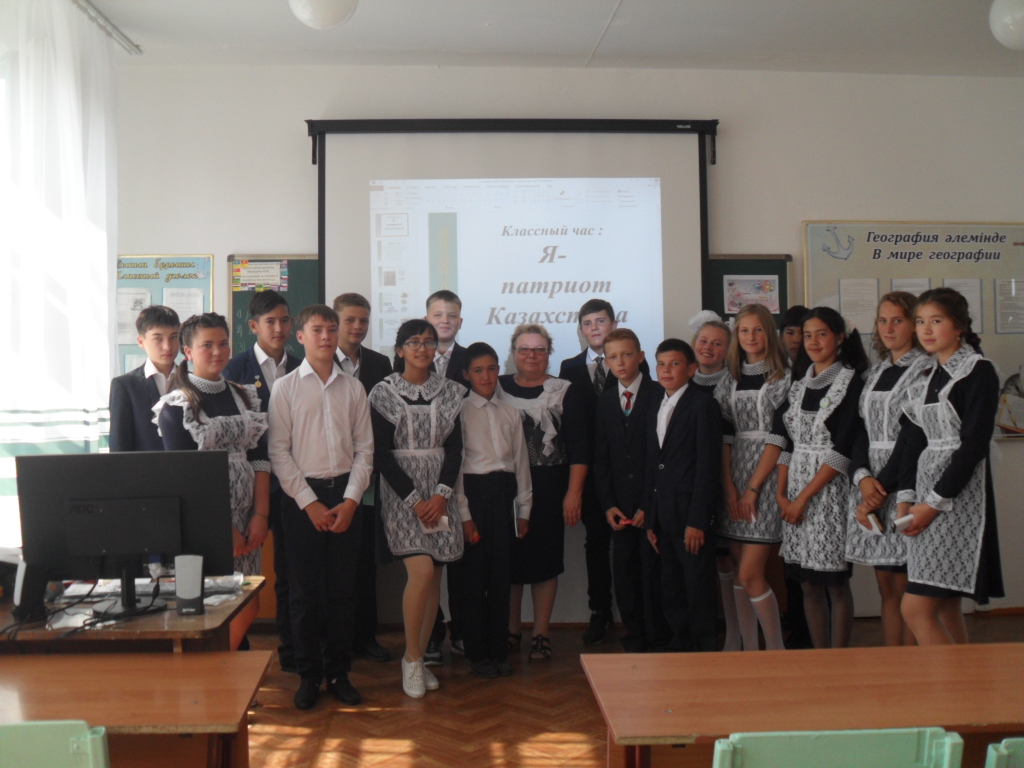 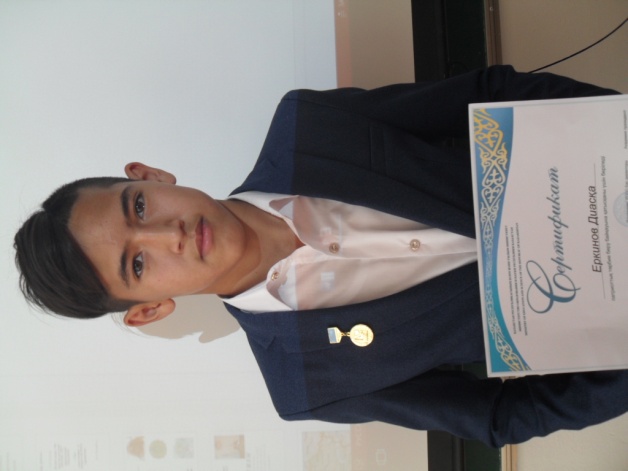 Классный час по профориентации
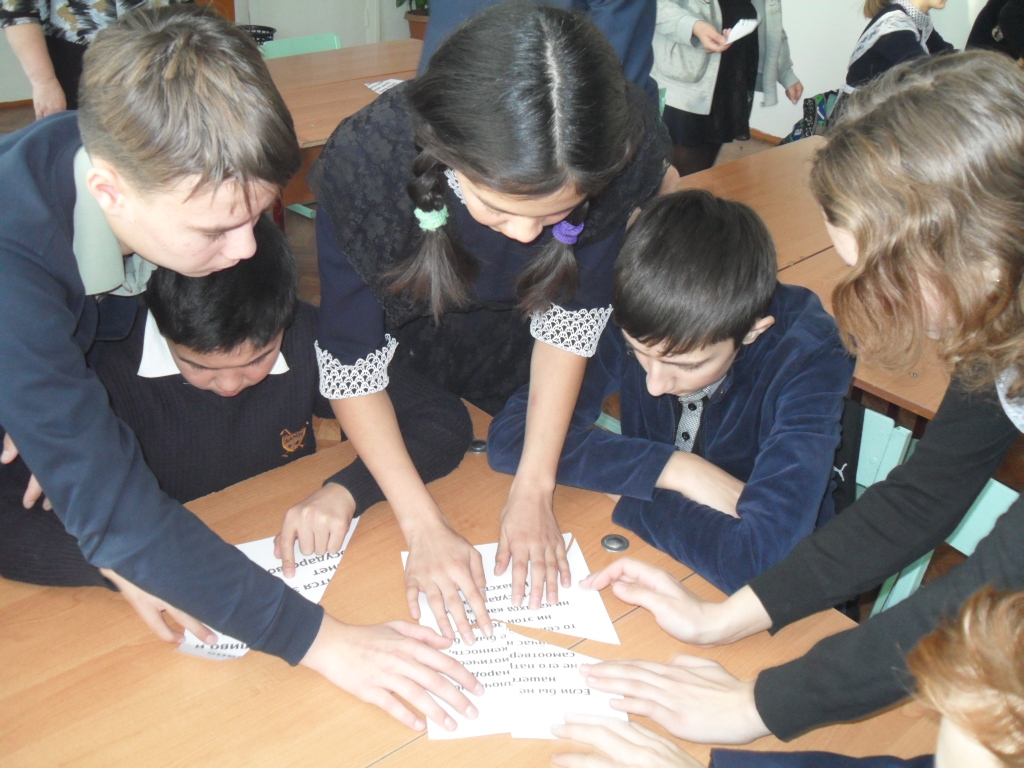 Уроки нравственности
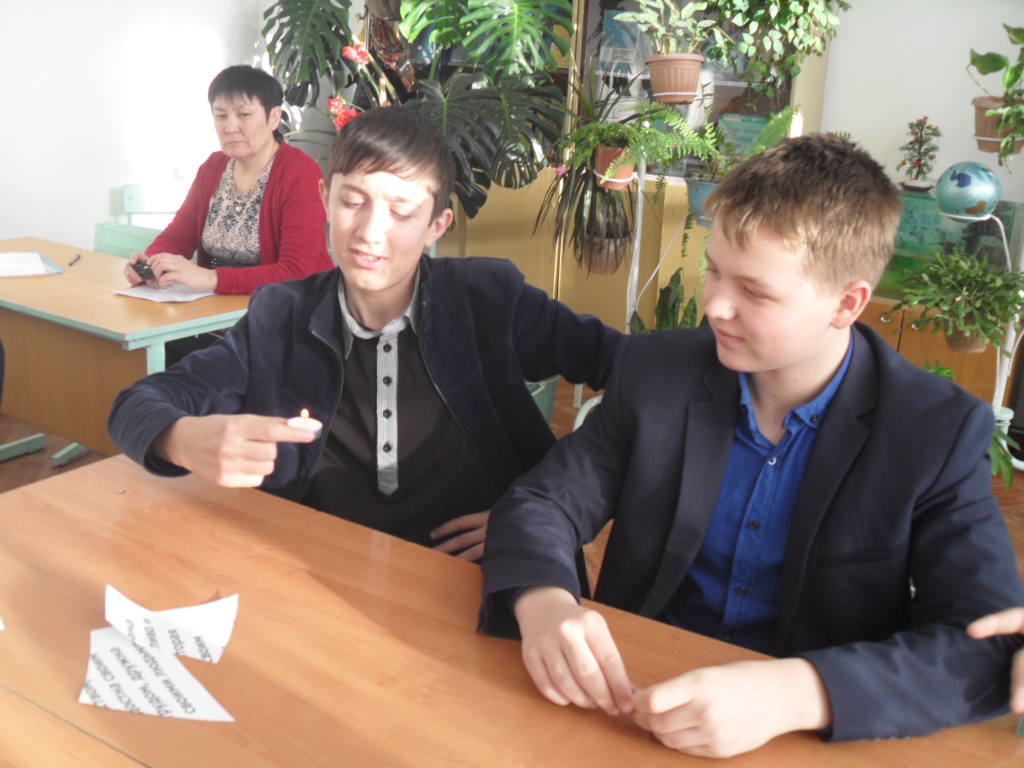 Классный час «Я выбираю жизнь»
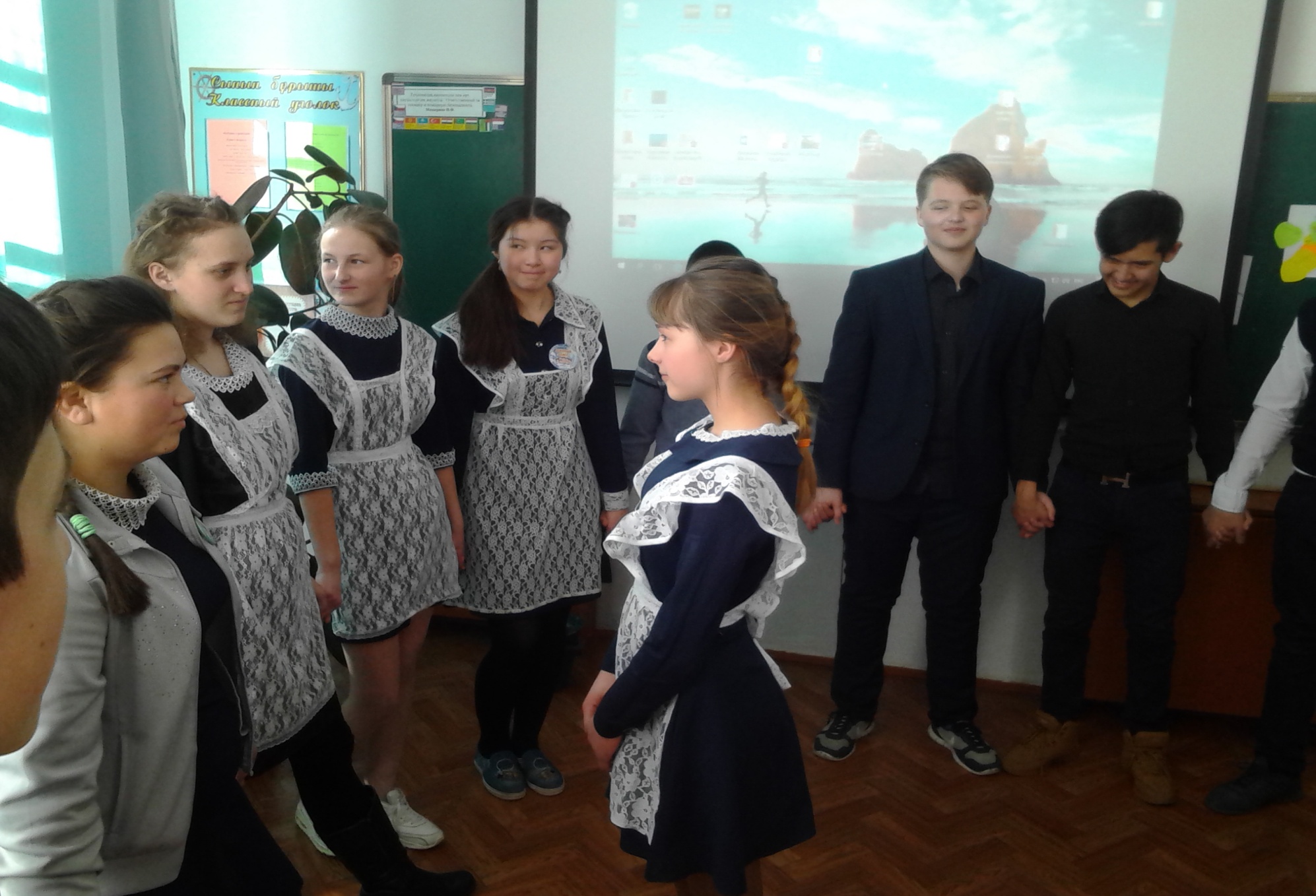 Высот больших хотим добиться.Мы в школе лучшие из всех!Нам радость озаряет лица – Ведь скоро в жизни ждет успех!
Ученики нашего класса являются членами  многих кружков и спортивных секций. Мы – участники различных конкурсов и, конечно, призеры!
НАШИ СЛОВА НЕ РАСХОДЯТСЯ С ДЕЛОМ:
Мы – активные
Мы – спортивные
Мы – дружные
Мы – любознательные
Мы – привлекательные
Мы – веселые
Мы – это еще не все… 
Будущее за нами!
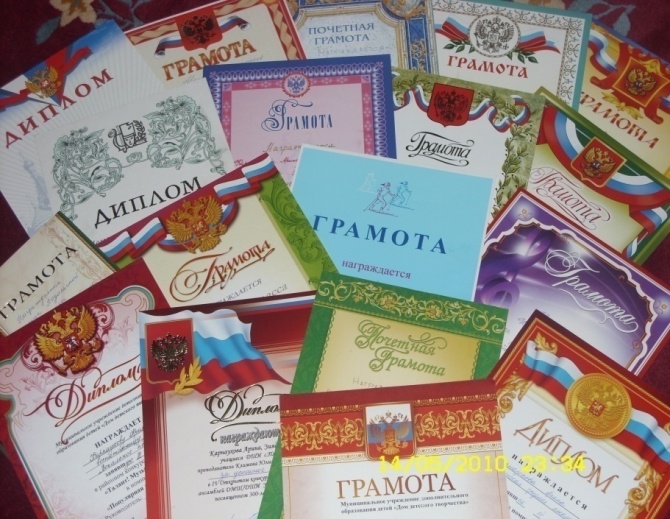 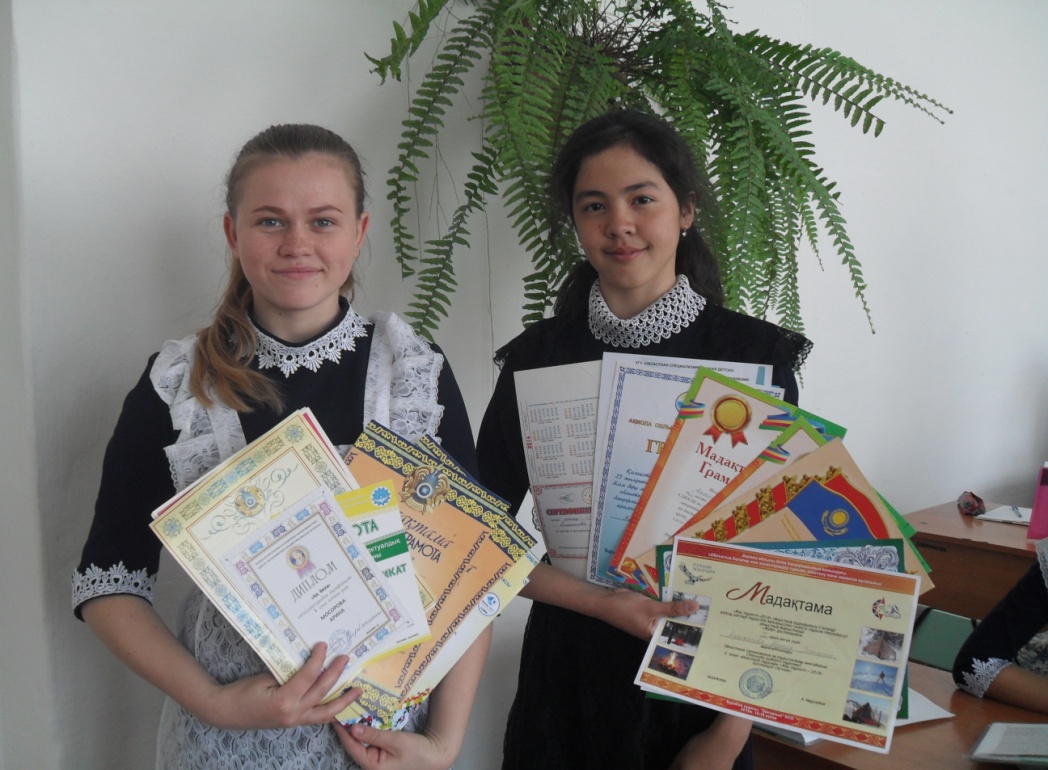 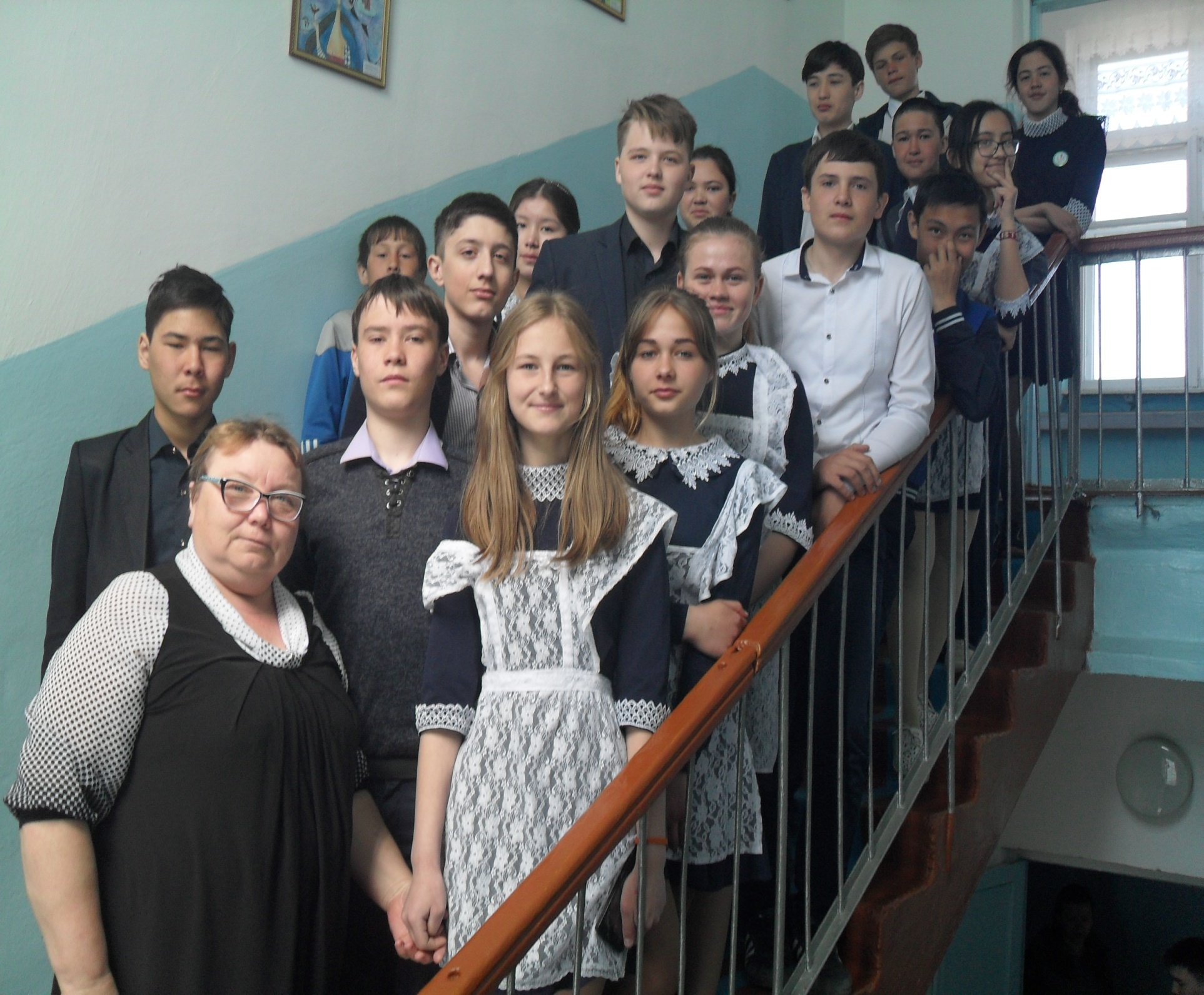 До встречи в девятом  классе!